Global MarketingManagementA European Perspective
Global Competition and Strategy
Warren J. Keegan
Bodo B. Schlegelmilch
The competitive advantages
Big store with 100% display 
Assembled or ready to assembled 
Ready to take home
Technological support and expert consolation 
Low cost food (rock bottom price) 
Child care facility 
Assembly help
Lowest possible price with highest quality and functional design
Space saving design
IKEA the opening case example
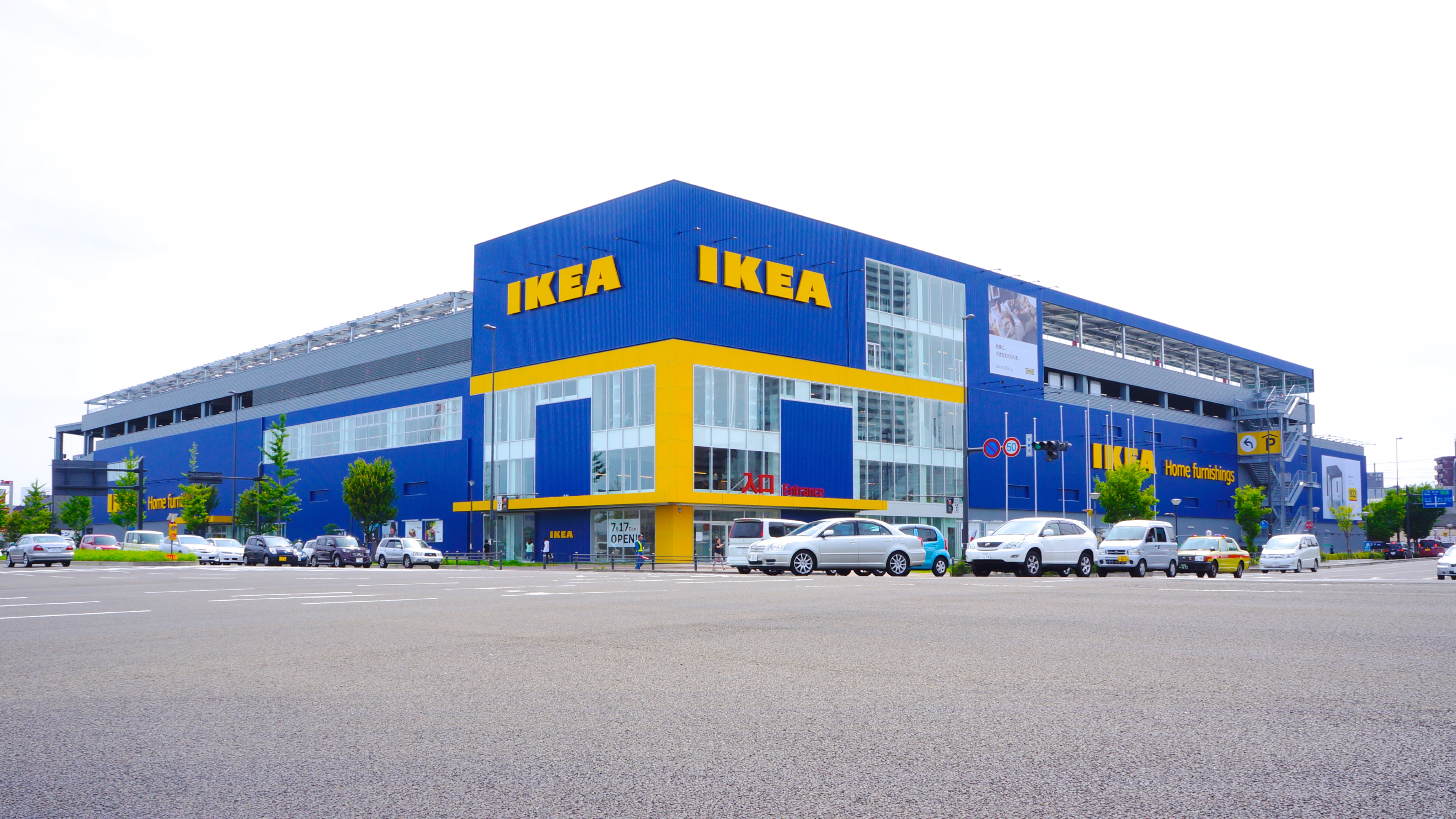 Cost Focused
Open floor, assembled or ready to be self assembled
A place for relaxed shopping
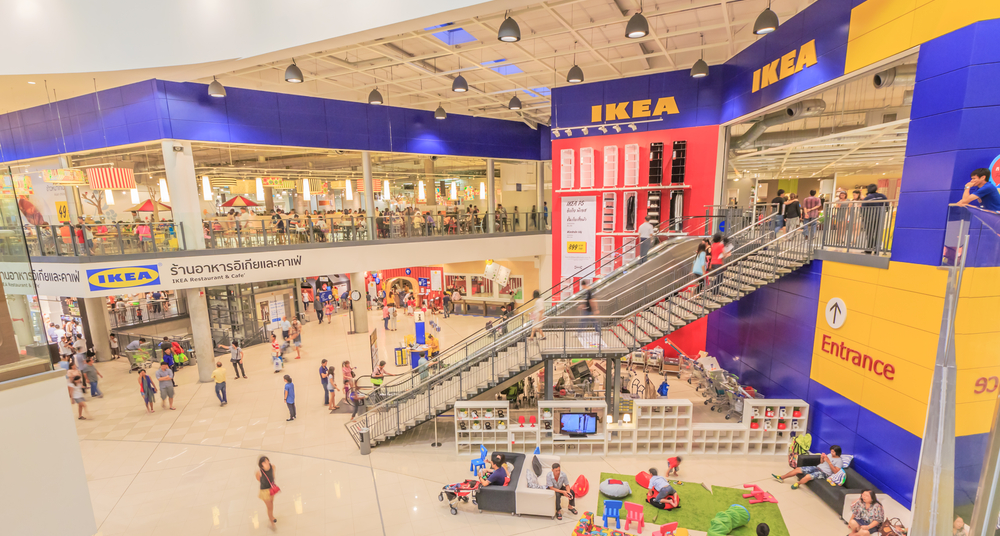 The food court
The menu
The rock bottom price
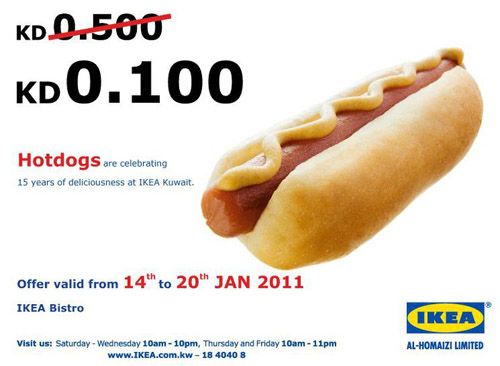 IKEA Child care
Store decorated as if you home
Overview
Dimensions of Global Competition
National Competitive Advantages
Industry Analysis: Five Forces Model
Analysis of Industry Groups
Competitive Advantages of Individual Companies
Summary
Learning Objectives
Understanding the importance of corporate strategies of a company
Appreciating the determinants for selecting, creating and pursuing a particular strategy
Knowing the levels of examining corporate strategy and the competitive position of a firm
Knowing why different companies pursue different strategies
Global Competition and Strategy: Important Concepts
The National Diamond
Five Forces Model
Generic Strategies
Playing the Spread
Strategic Groups
Hypercompetition
Dimension of Global Competition
A company`s success in global markets is determined by its ability to establish competitive advantages
Forces influencing competition in an industry need to be examined
Analysis of a firm`s position within an industry is important
Micheal Porter
National Competitive Advantage:Determinants of National Advantage
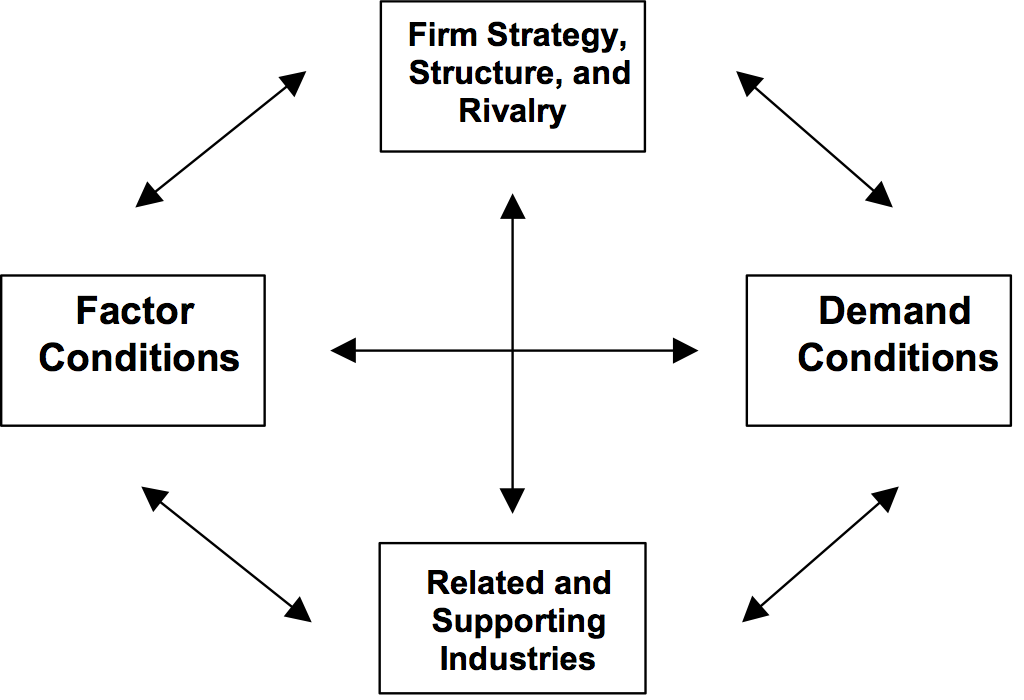 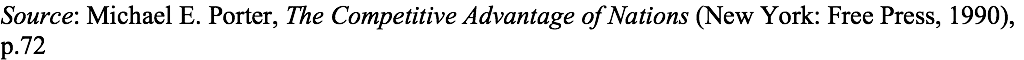 National Competitive Advantage: Factor Conditions
Human Resources 
Physical Resources
Knowledge Resources
Capital Resources
Infrastructure Resources

Alternative Categorisation of Factors
Demand Conditions, Related and Supporting Industries
Home-market demand conditions are important 
Composition of home demand
The size and pattern of growth of home demand
Internationally competitive suppliers provide inputs to downstream industries
Contact and coordination give access to foreign markets
Firm Strategy, Structure, and Rivalry
Differences in management styles, organisational skills and strategic perspectives create advantages and disadvantages for firms
Domestic rivalry has a powerful influence on competitive advantage, because it keeps an industry dynamic and creates pressure to improve and innovate
Intensity of competition and quality of competitors are important
Other Forces Acting on the Diamond
Chance
Occurrences that are beyond the control of firms
Government
Buyer of products and services
Policy maker of policies on labour, capital formation and product standards
Other Non-market factors
Interest groups, activists and the public
Dimension of Global Competition
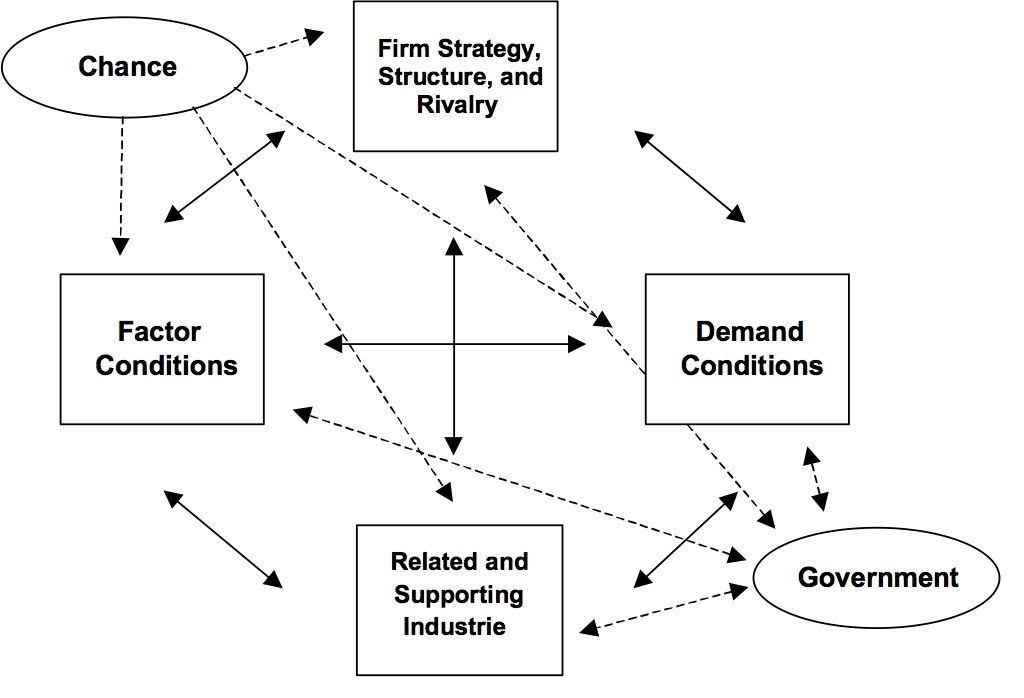 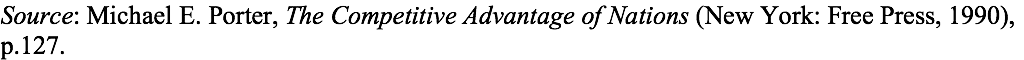 Industry Analysis
Five Forces Model
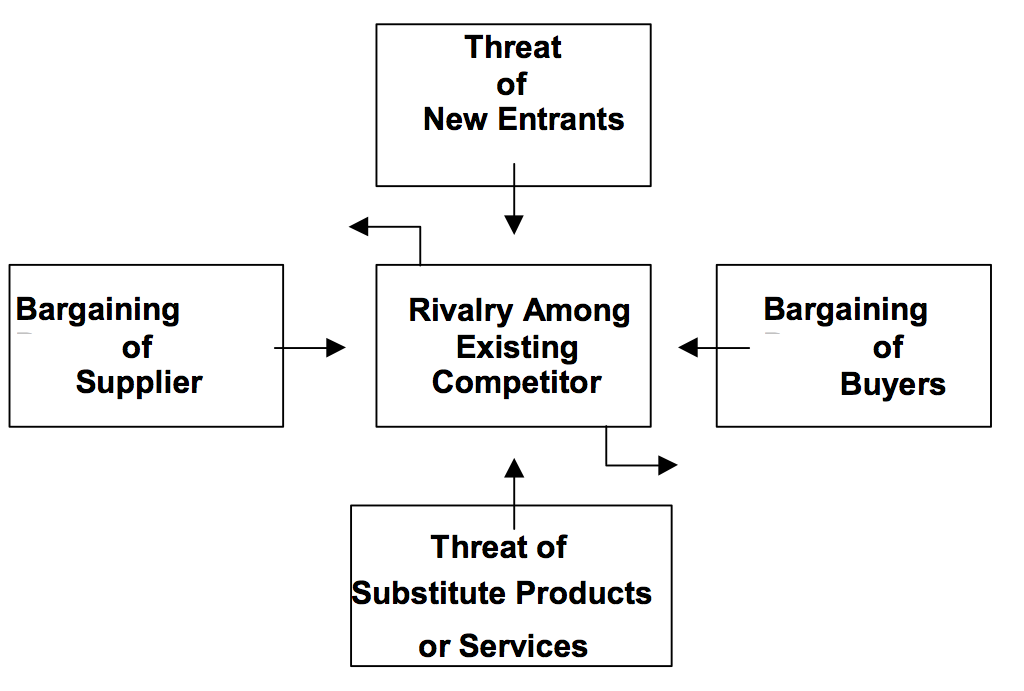 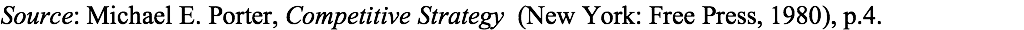 Industry Analysis
Threat of new entrants
Threat of substitute products
Bargaining power of suppliers
Bargaining power of buyers
Rivalry among competitors
Threat of new entrants
Threat of substitute products
Service industries
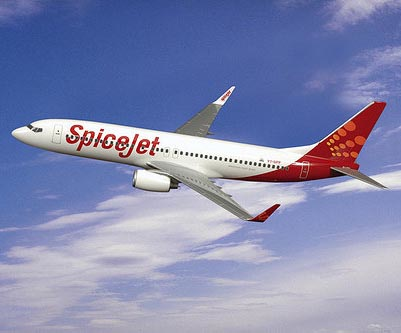 Bargaining power of suppliers
Bargaining power of buyers
Rivalry among competitors
Analysis of Industry Groups
Map of Strategic Groups in a Hypothetical Industry
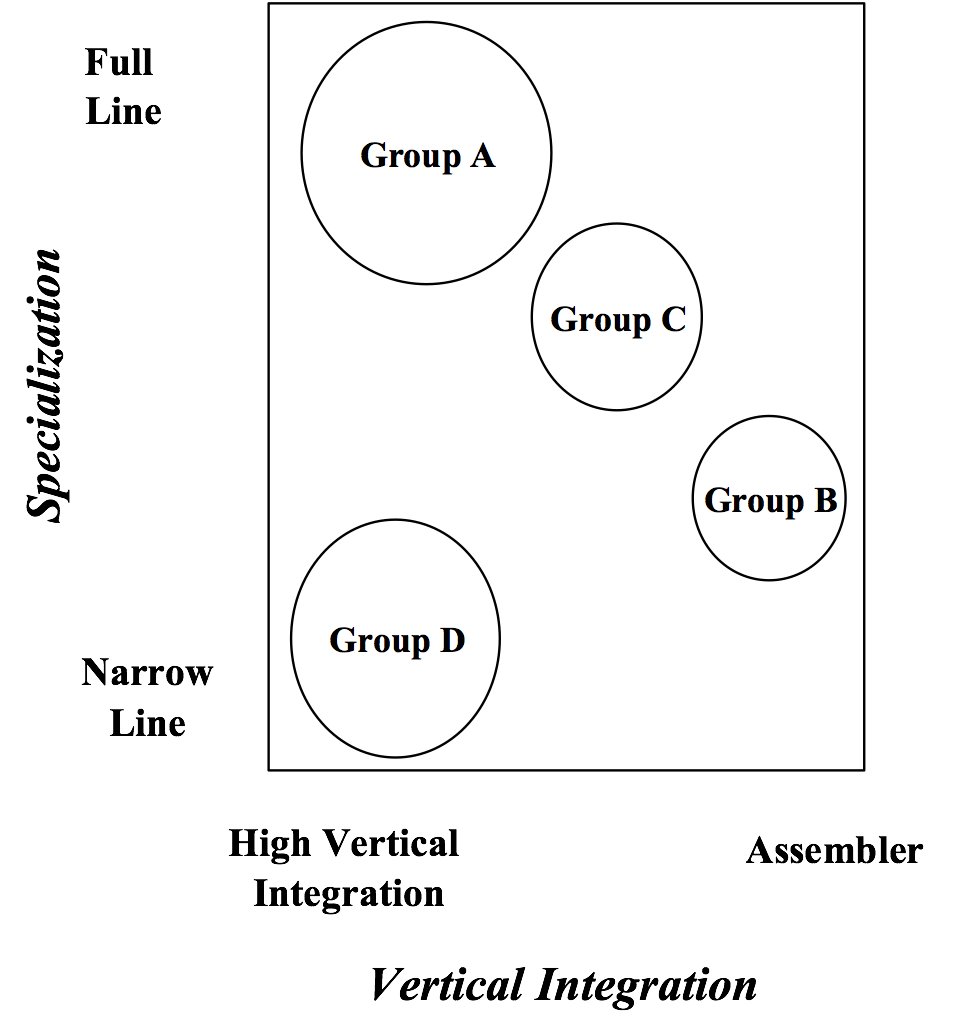 Characteristics of Strategic Groups
Mobility Barriers
Limit access to specific industry and switch between strategy groups
Varying level of bargaining power with consumer and supplier
Threat of Substitutes
Companies serving special needs are less vulnerable
Competitive Advantage of Individual Companies (1)
Generic strategies for creating competitive advantages
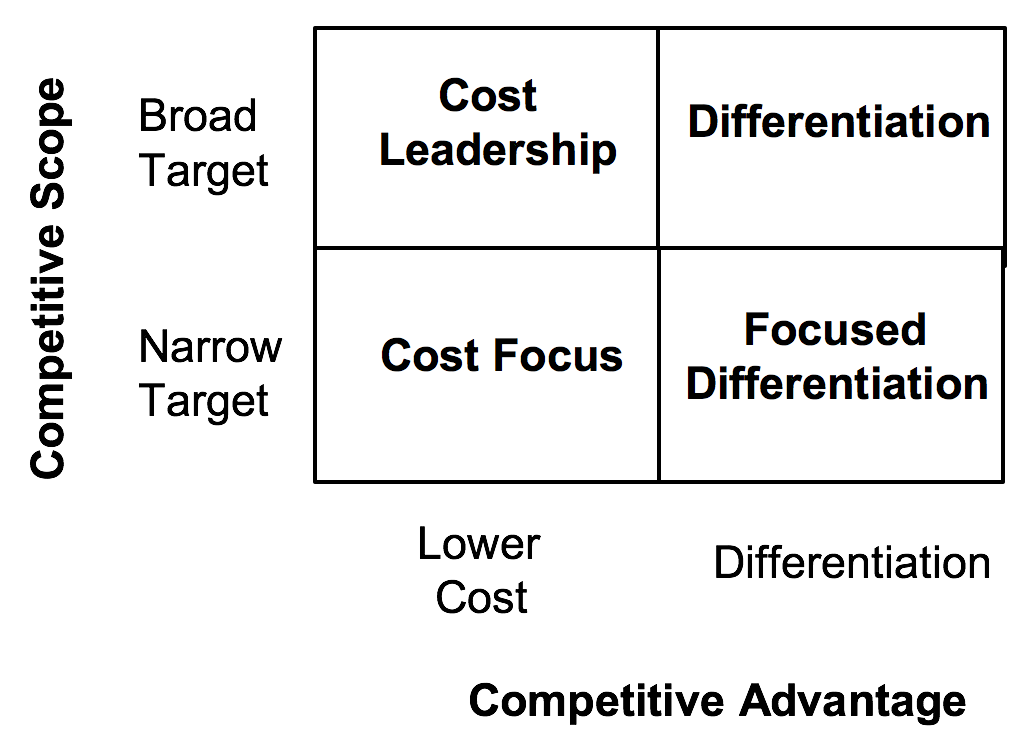 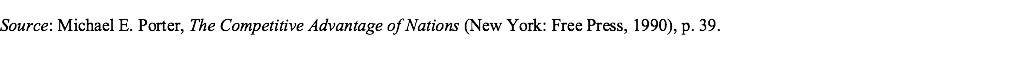 Competitive Advantage of Individual Companies (2)
Broad Market Strategies
Cost-Leadership Advantage
Differentiation
Narrow Target Strategies
Focused Differentiation
Cost Focus
Playing the Spread
Competitive Advantage of Individual Companies (3)
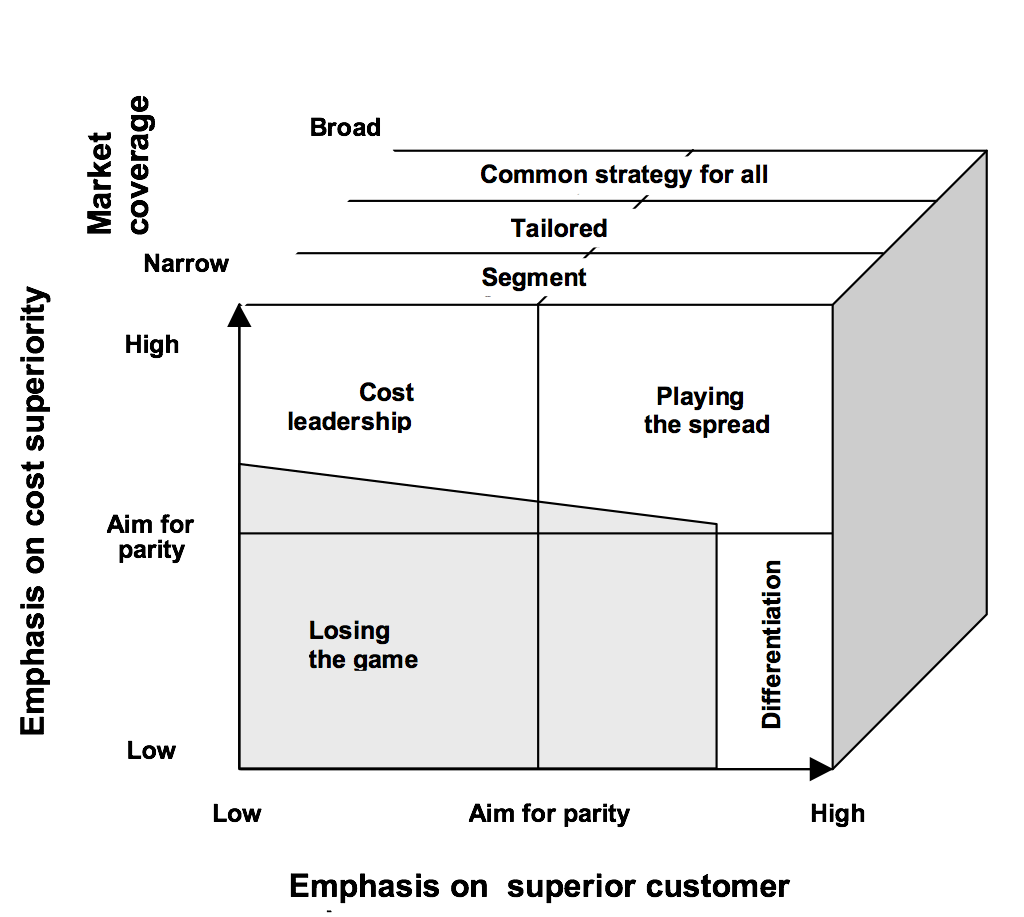 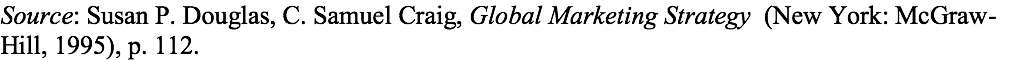 Strategic Perspectives
Layers of Advantage
Less risks if wide portfolio of advantages exist
“Loose Bricks” left in the defensive walls of competitors who are focused on a market area
Changing the Rules
Refuse to play by the rules set by industry leaders
Collaborating
Using know-how developed by other companies
Hypercompetition
Porter`s models only provide snapshots of competition 
“Hypercompetition” describes a dynamic, competitive world, in which no action or advantages can be sustained for long
The only advantage of a companies is to manage dynamic strategic interactions: Cost-quality, timing and know-how, entry barriers and deep pockets
Companies must seek unsustainable advantages
Summary
Various Factors are helping industries and countries to achieve competitive advantage 
Porter`s five Forces Model
Groups of companies may follow similar strategic dimensions
Focusing on the individual strategy of a company, an understanding of the unique source of the firm`s competitive advantages is of great importance